Деление слов на слоги
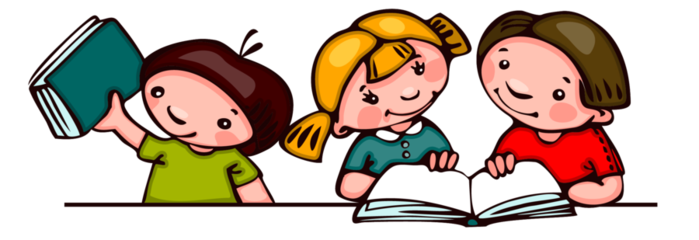 Учитель нач.классов ГБОУ ООШ №6
Г. Новокуйбышевска
Жидебаева Асия Давлетовна
Лисица- хищное млекопитающее семейства псовых с длинным пушистым хвостом
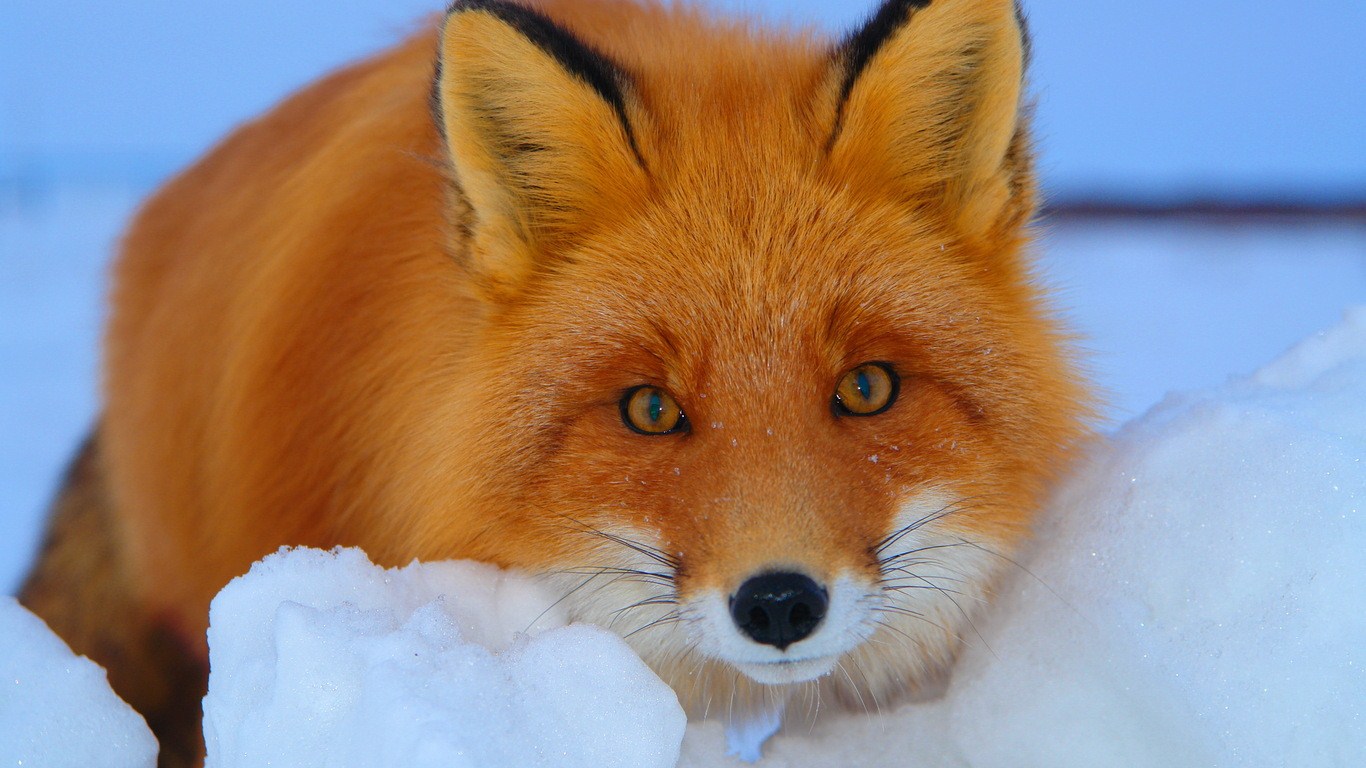 ПОВТОРИТЬ……..
                             
          ПРОДОЛЖАТЬ УЧИТЬСЯ……..
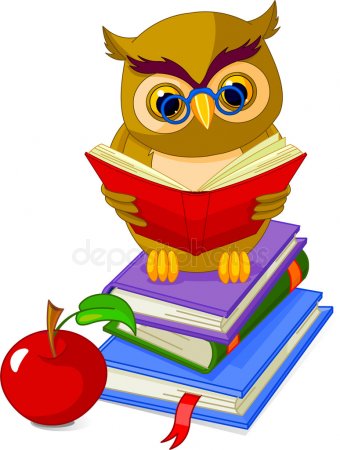 Кит, кукла, дом, василёк,
                       
лодка, машина
Односложные  слова: кит, дом
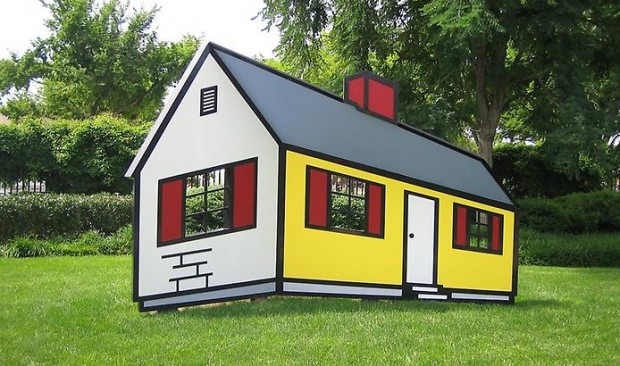 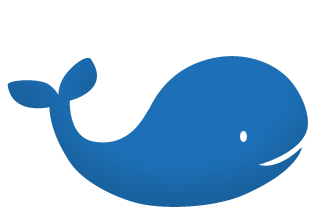 Двусложные  слова: кукла, лодка
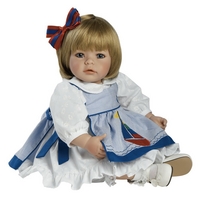 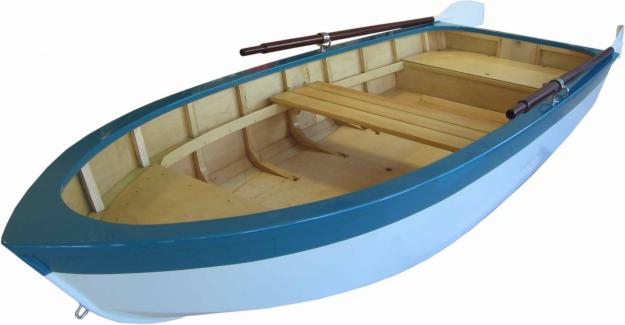 Трехсложные  слова: василёк,  машина
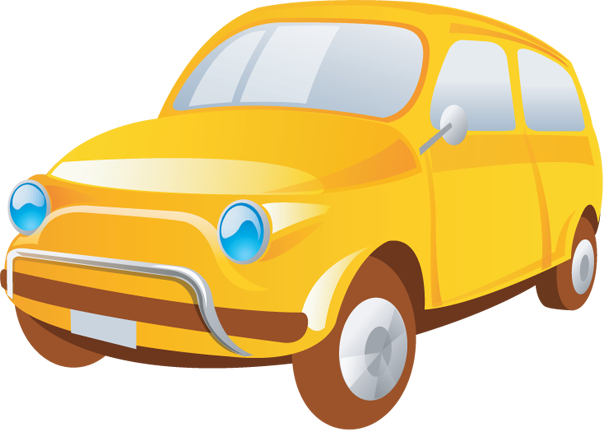 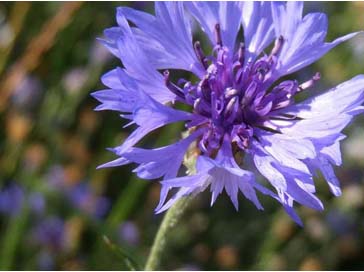 АЛГОРИТМ ДЕЛЕНИЯ СЛОВ НА СЛОГИ
1.	Прочитай слово
2.	Подчеркни гласные буквы
3.	Посчитай, сколько гласных букв

ВЫВОД: Сколько в слове гласных, столько и слогов.